Використання ШІ та цифрових технологій в освітньому процесі
Благодарна Т.І.
Викладач іноземної мови
2025 рік
Wordpress - найпопулярніший у світі рушій
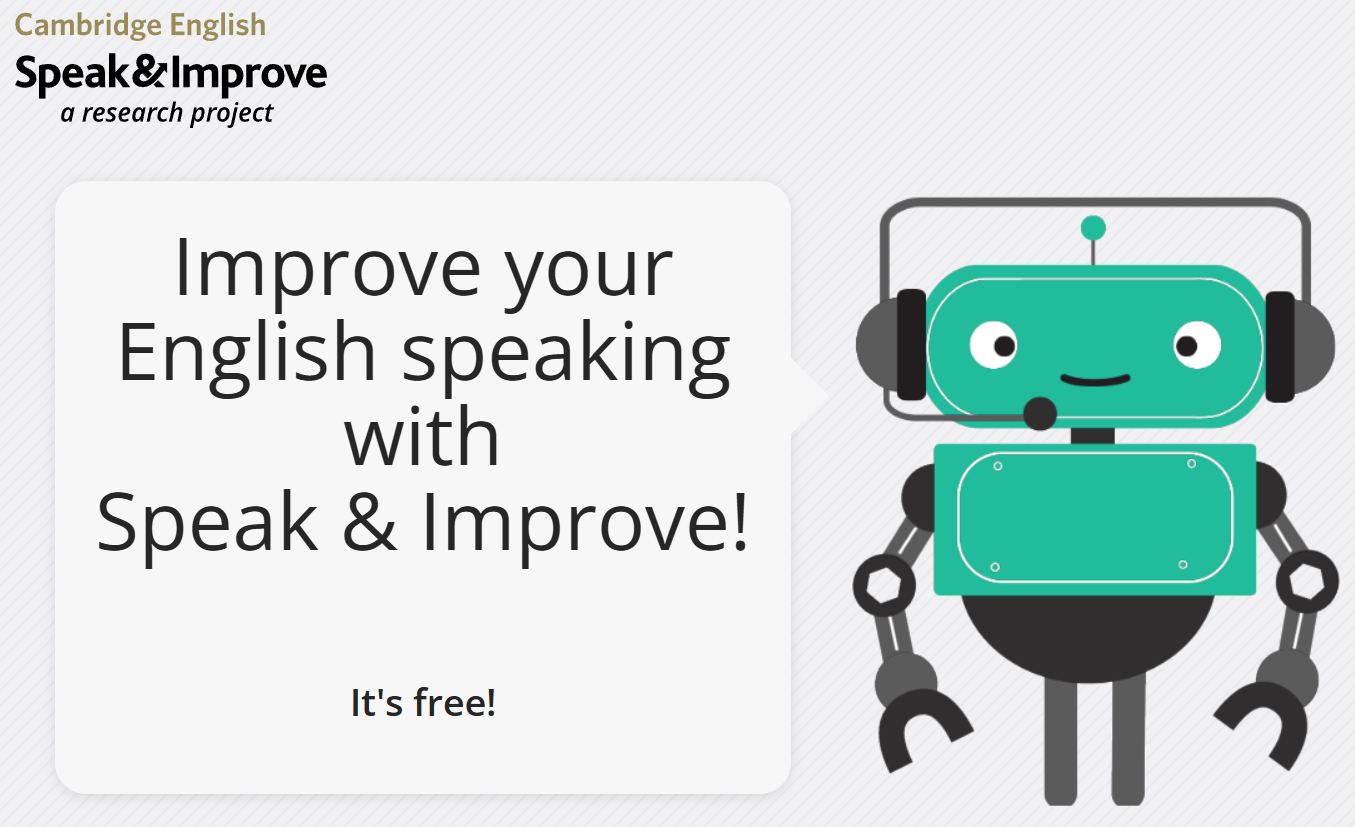 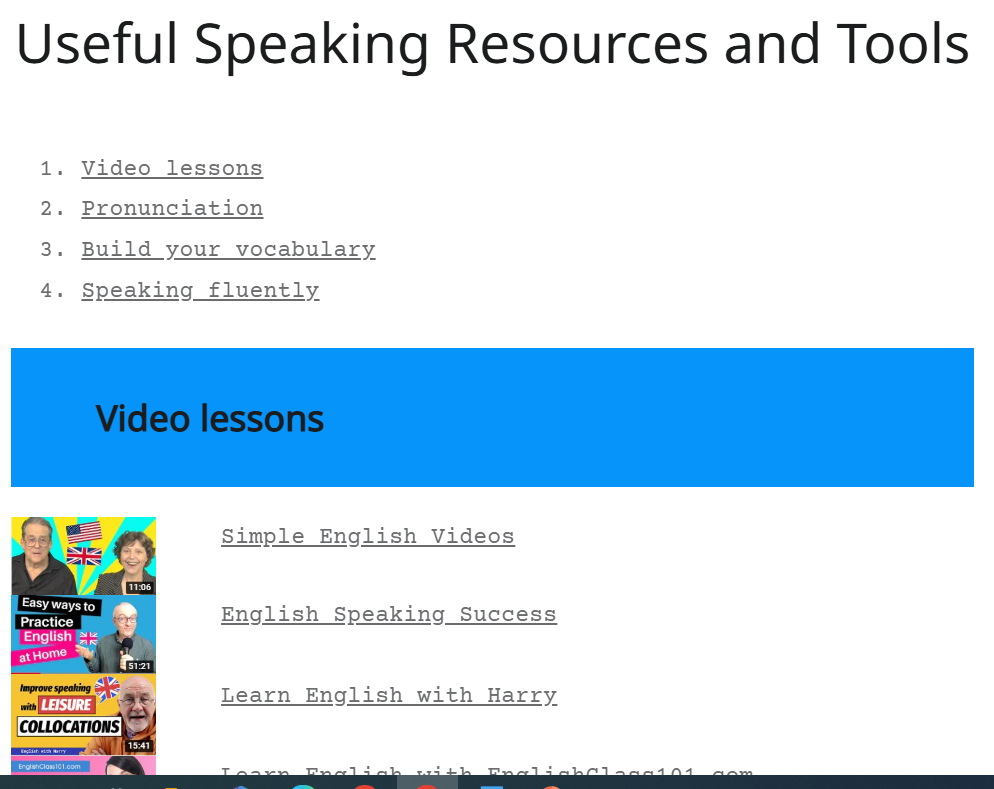 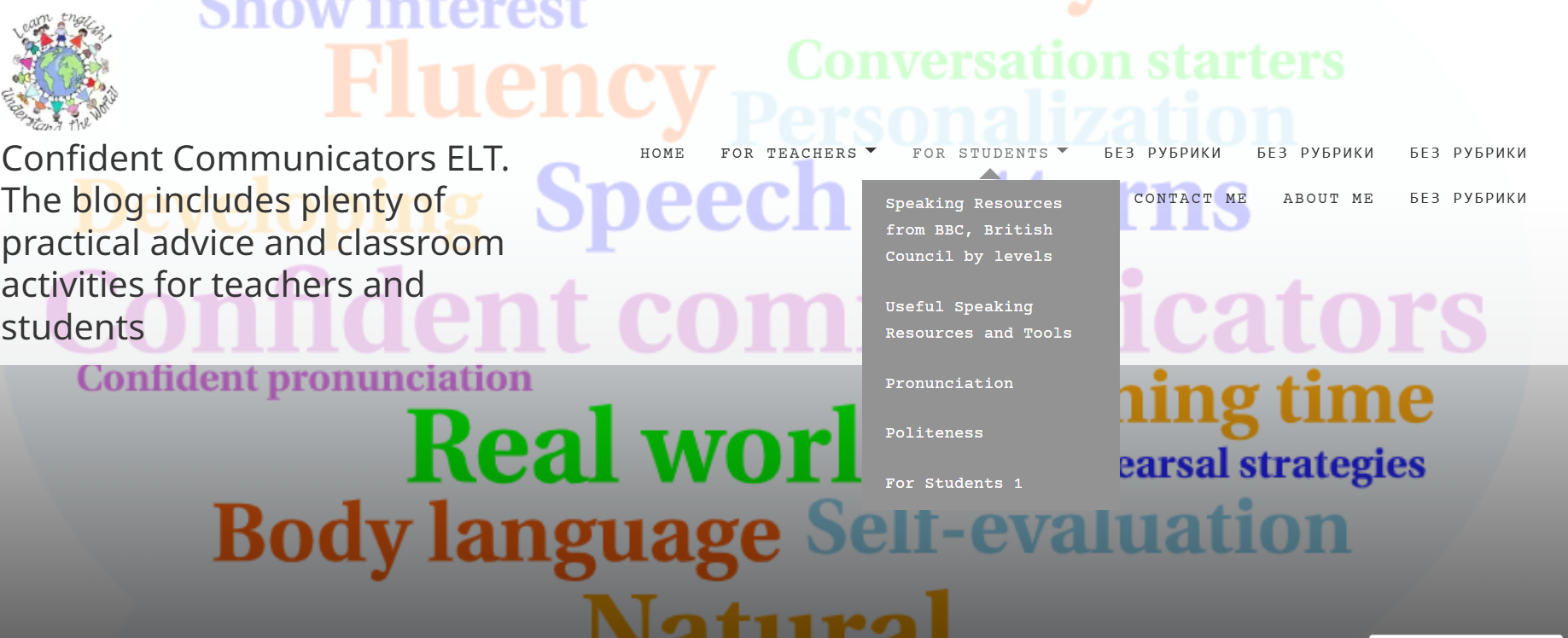 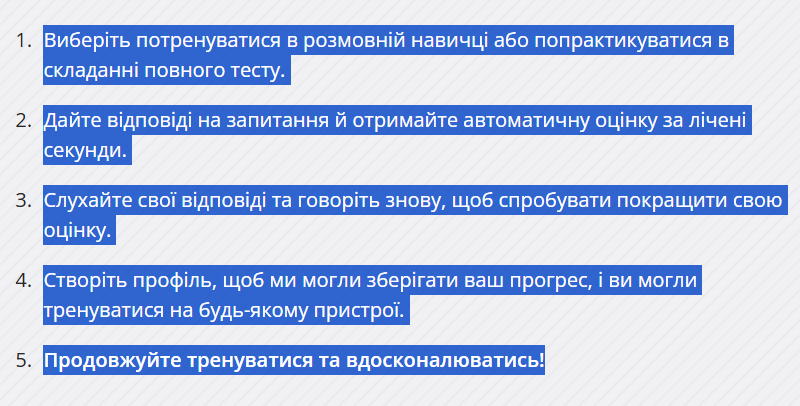 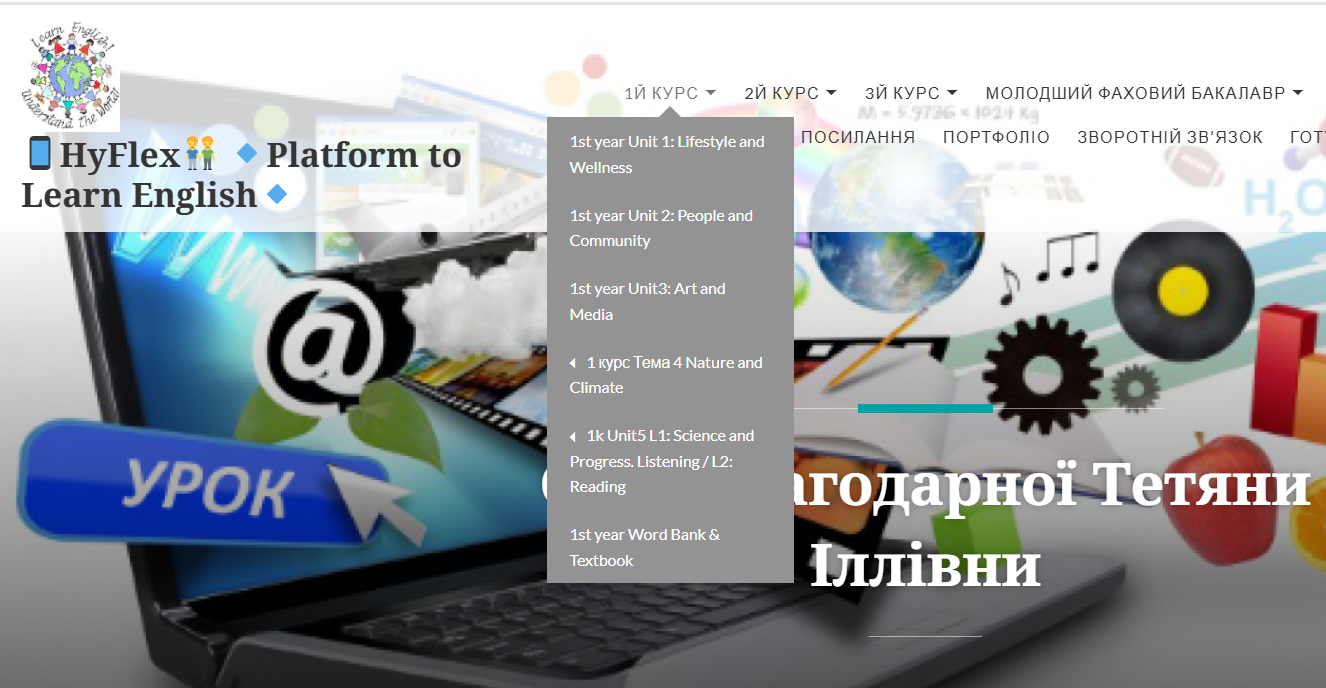 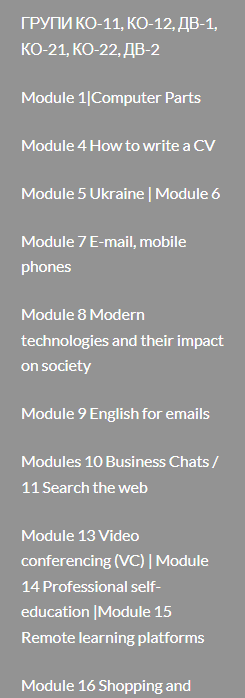 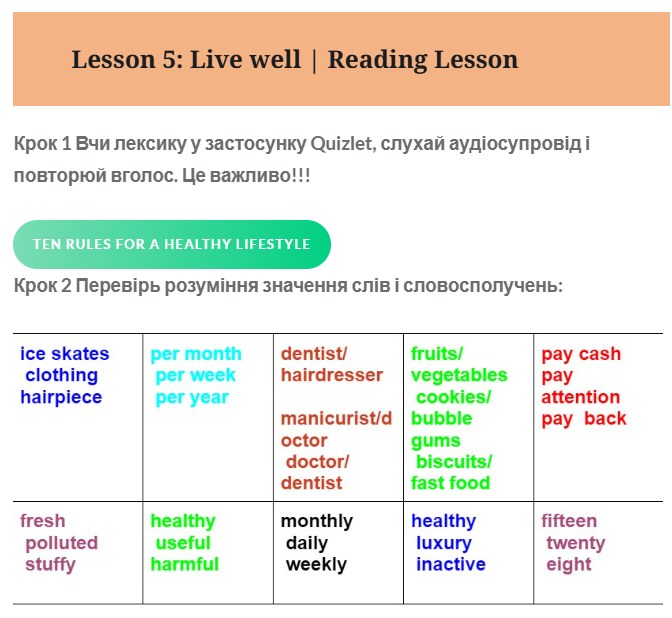 1st year Unit 1: Lifestyle
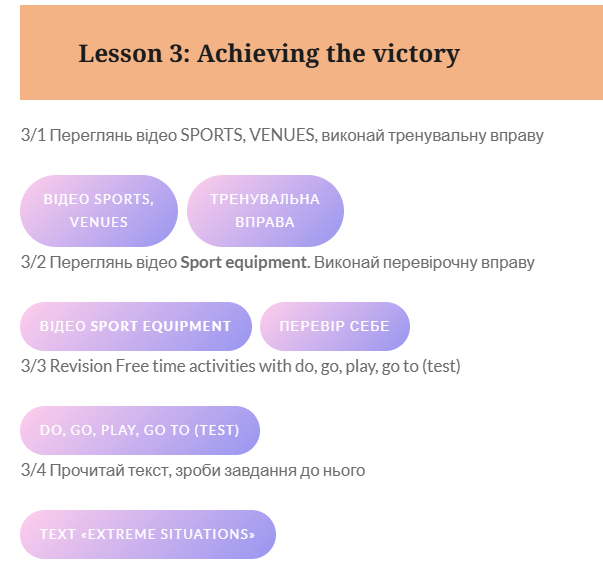 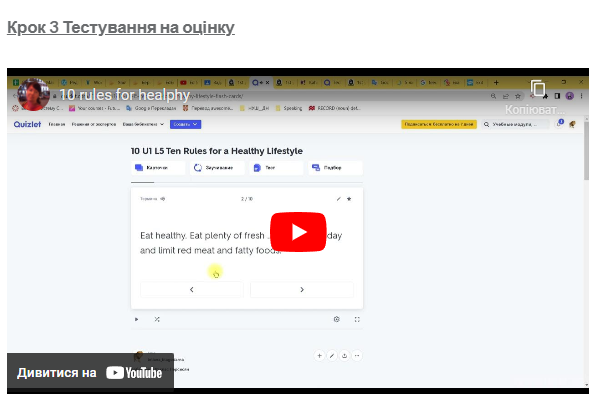 Module 13 Video conferencing (VC)
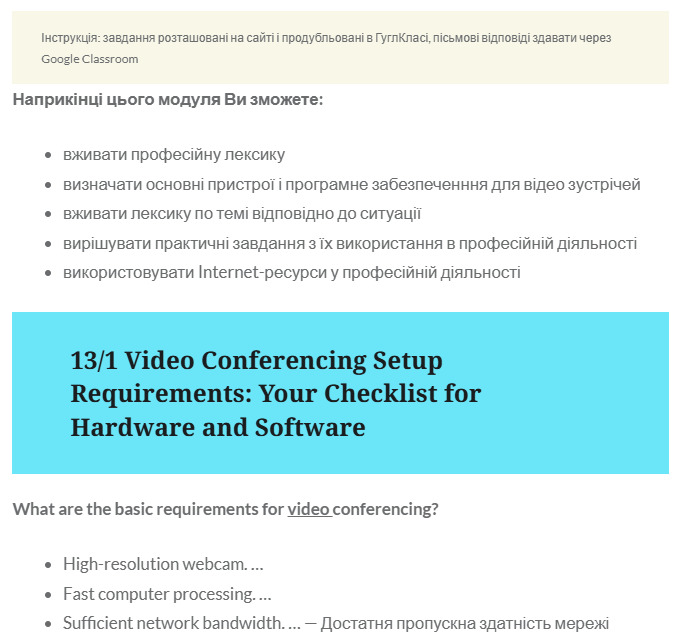 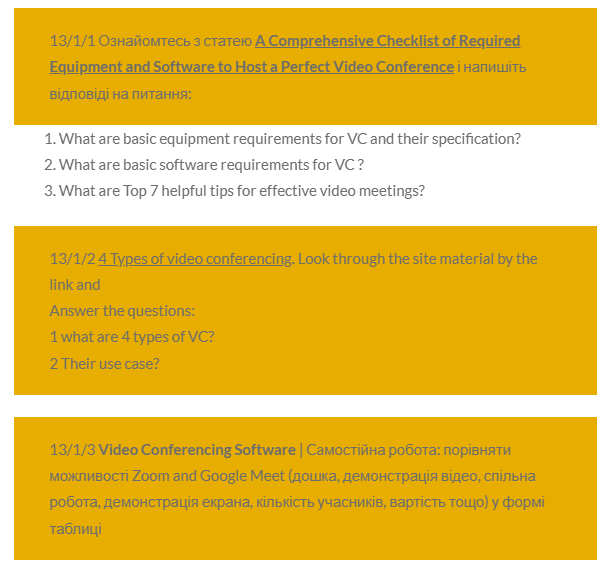 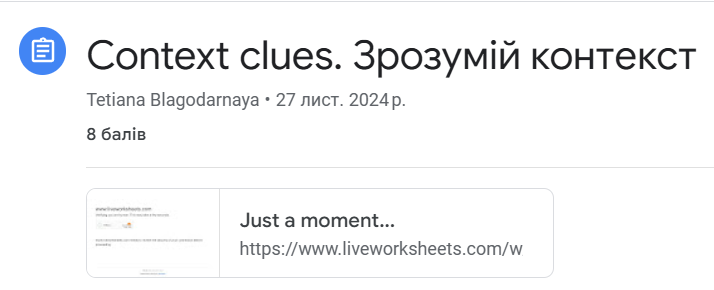 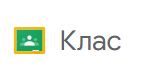 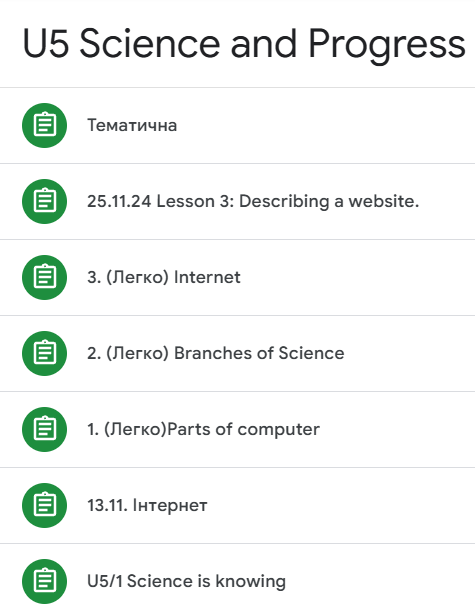 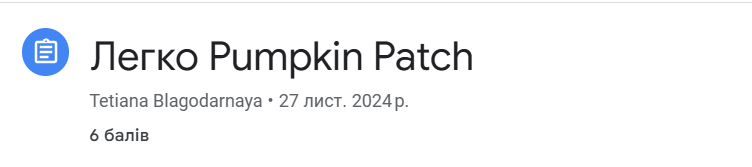 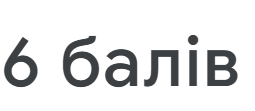 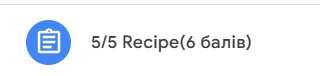 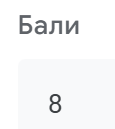 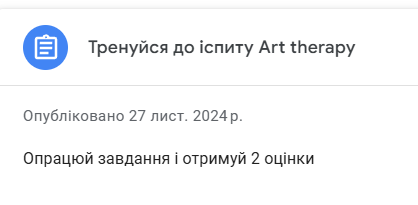 24 бала
Штучний інтелект (ШІ) має великий потенціал для покращення освітнього процесу
1 generate activities for english lesson with look, look like, like, be like
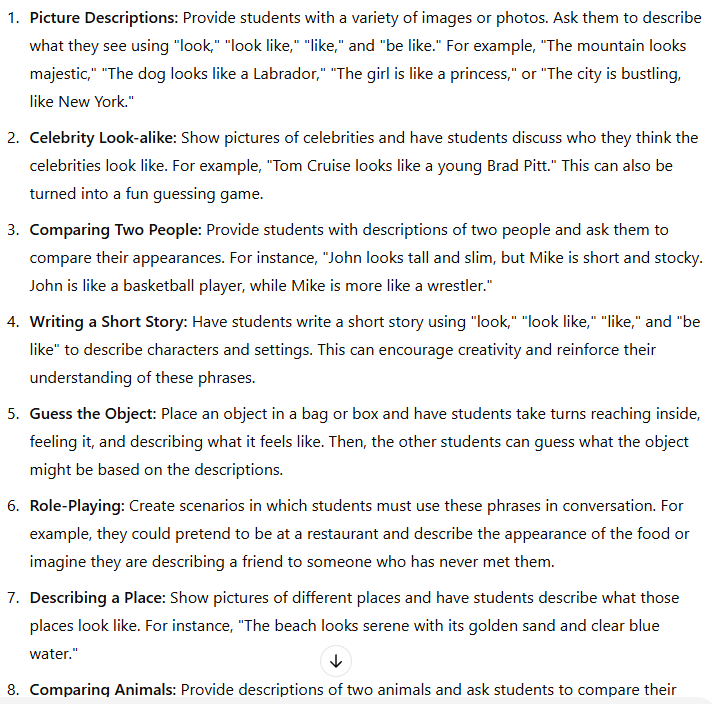 2 generate 3 exercises of different level for english lesson
 with look, look like, like, be like
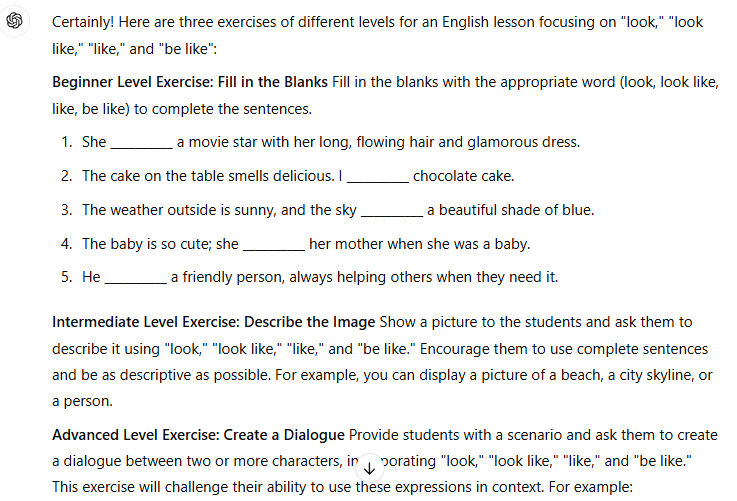 Завдання для дистанційного навчаннязгенеруй завдання для уроку англійської мови, тема Country Profile
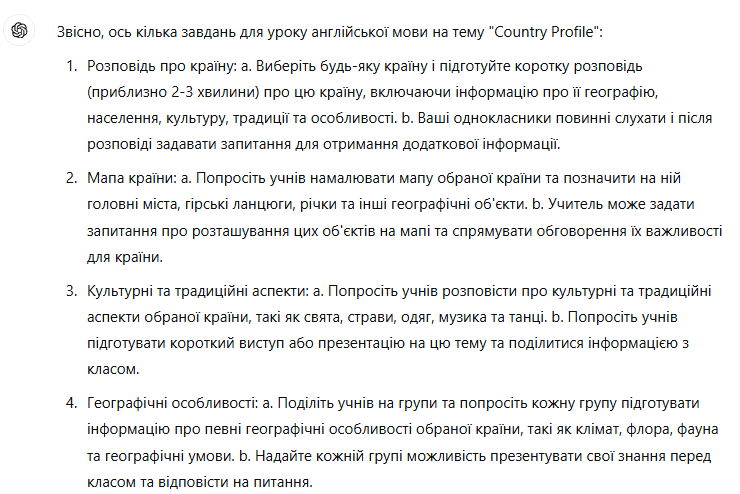 Generate A 12 questions quiz about Oprah Winfrey's life with answers for English lesson
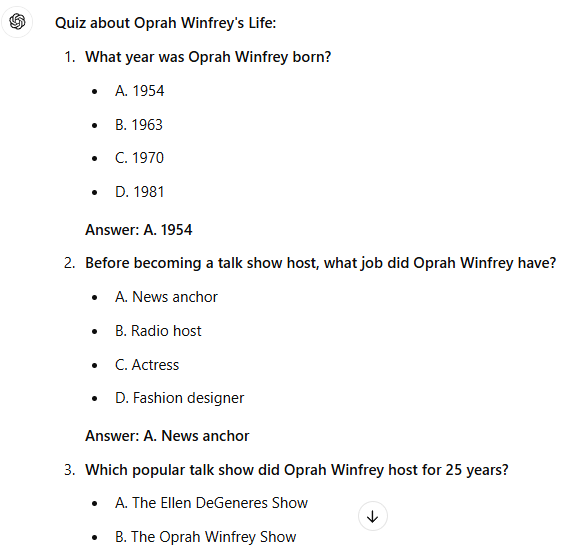 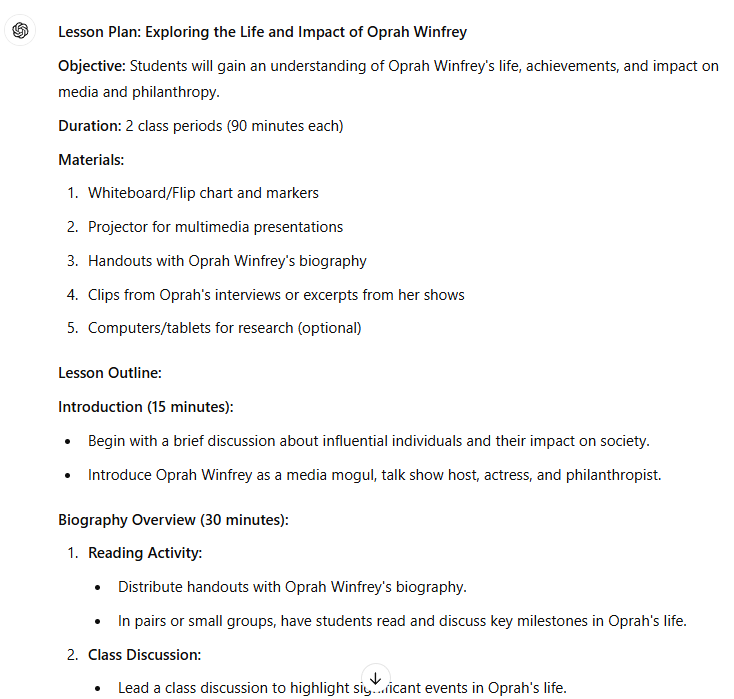 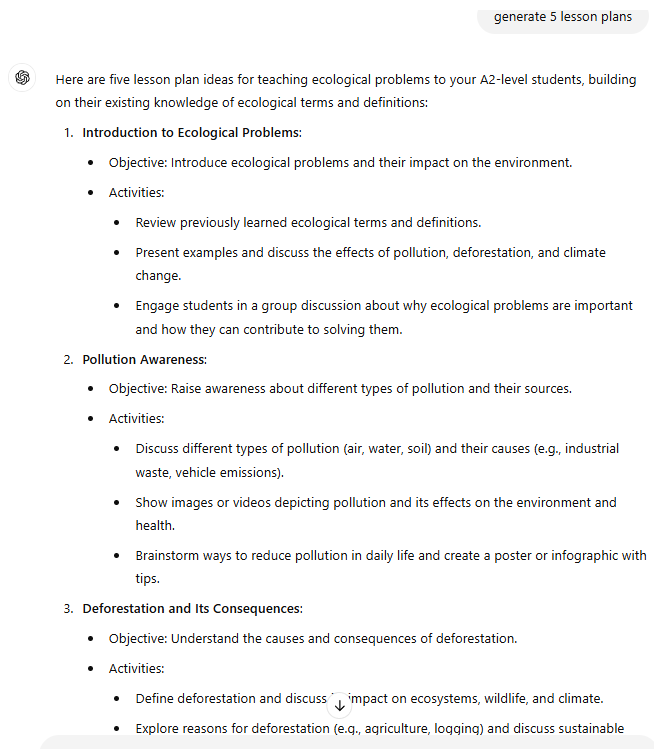 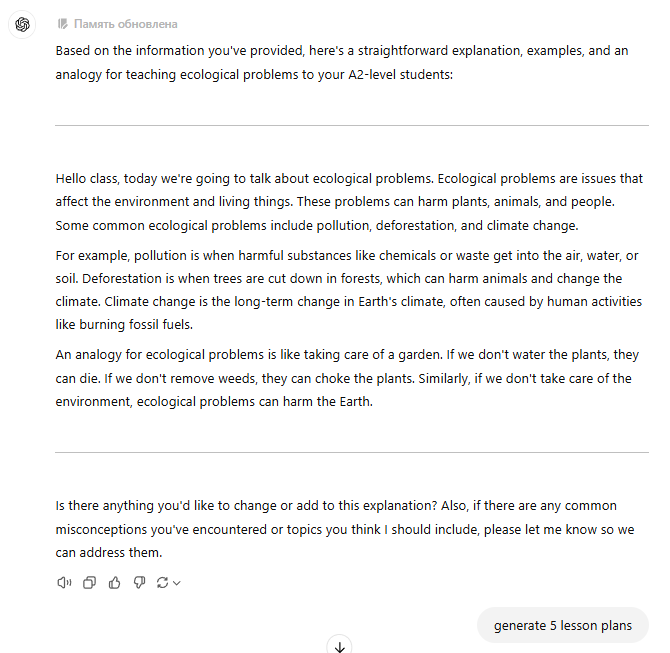 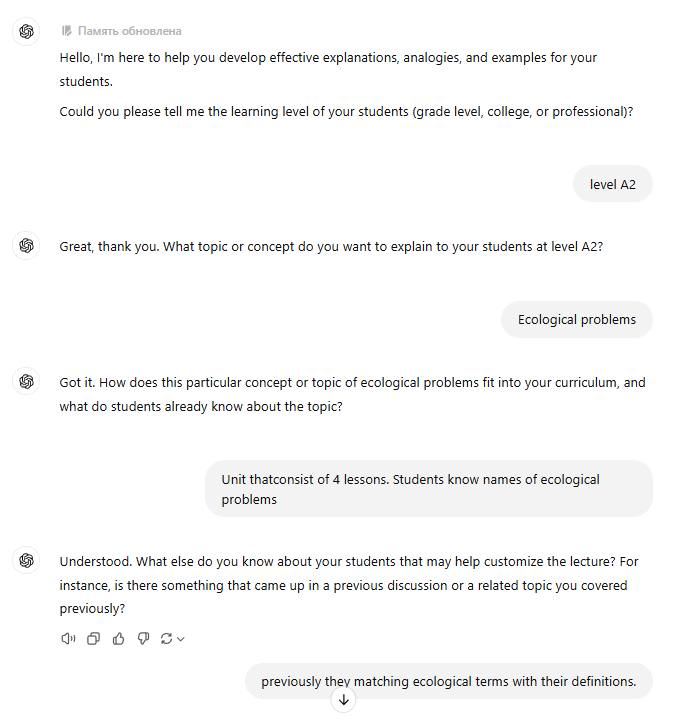 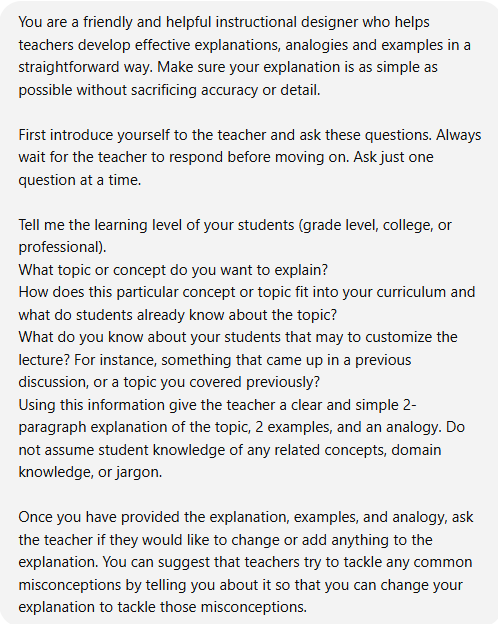 Публікація для блогу
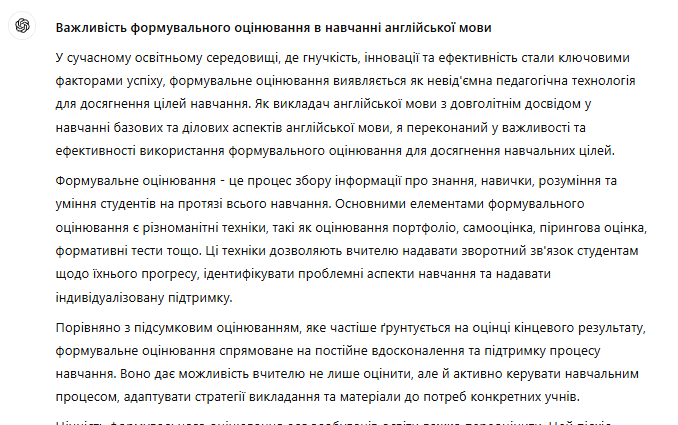 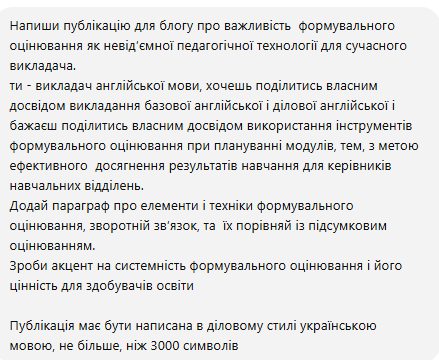 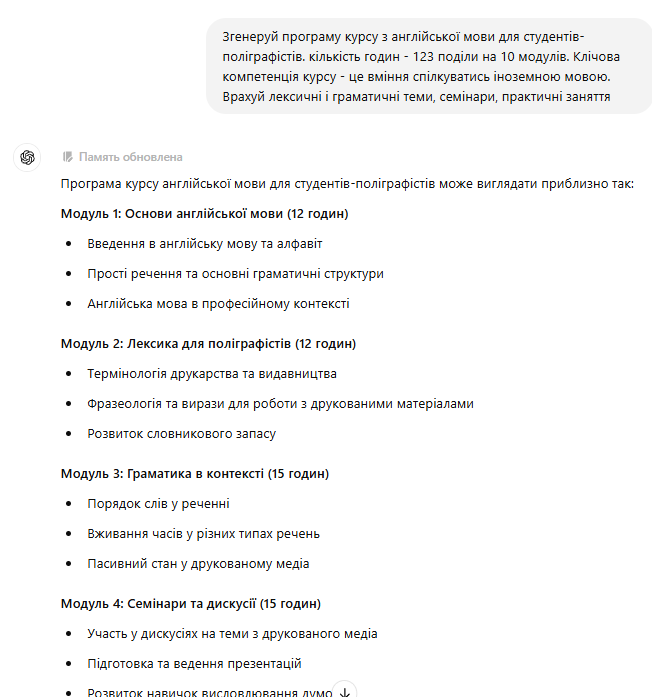 Програма курсу
Як англійською назвати вигаданий автобус для подорожі по станціям знань
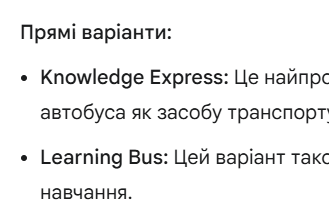 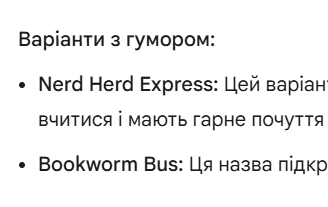 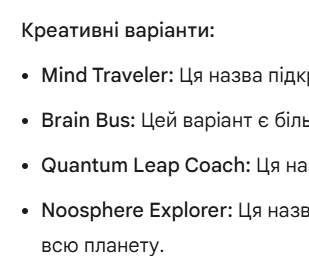 Згенеруй варіанти назви для "Практичного посібника з фонетики англійської мови" на англійській мові
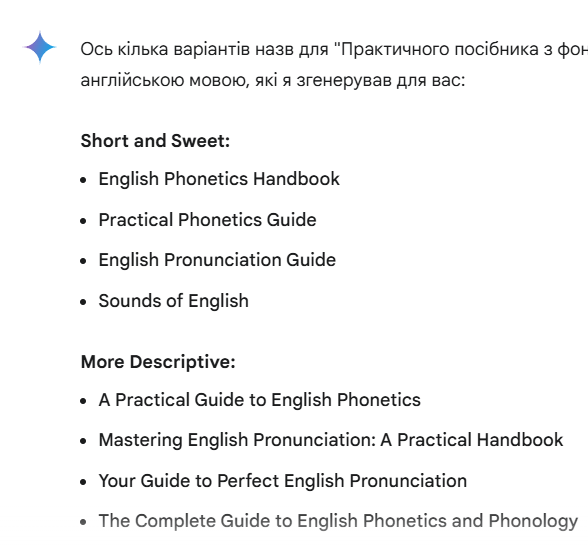 Штучний інтелект і навчання англійської мови: підготовка до майбутнього
Як штучний інтелект (AI) використовується для викладання та вивчення англійської мови (ELT/L) у всьому світі? 
Які є можливості, проблеми та виклики? 
Експерти з освітніх технологій, які працюють з Британською Радою, переглянули актуальну літературу та проконсультувалися з низкою людей, щоб зрозуміти їхні погляди на цю тему.
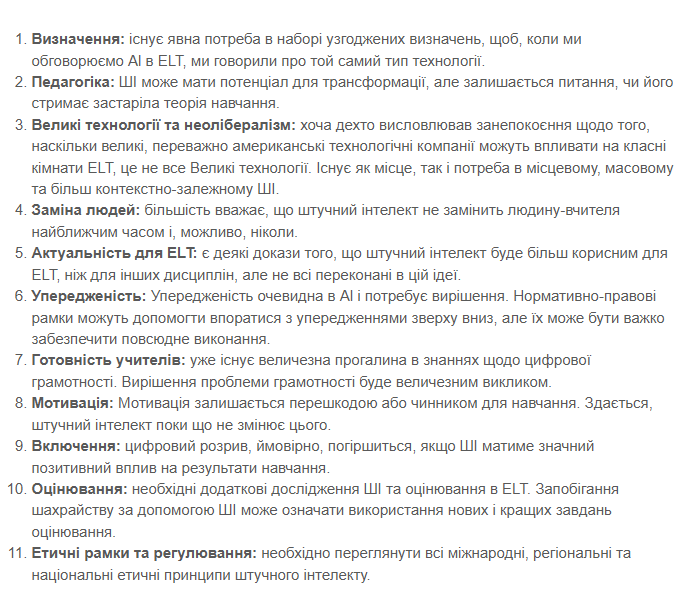 Дякую за увагу!!!